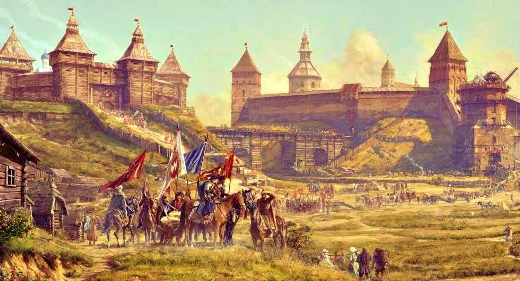 Тема 15
 Державно-правове становище України у складі Великого князівства Литовського
ПЛАН
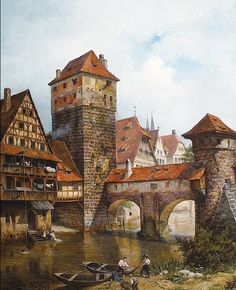 1. Формування Великого князівства Литовського та його суспільний лад
2. Державний устрій Великого князівства Литовського
3. Джерела та характерні риси права України у складі Великого князівства Литовського
1. Формування Великого князівства Литовського та його суспільний лад
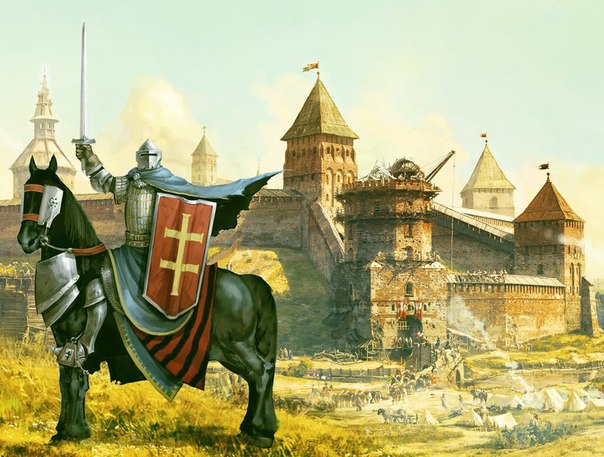 Формування Великого князівства Литовського
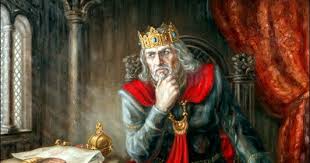 Велике князівство Литовське як ранньофеодальна монархія утворилося за князя Міндовга (1219 – 1263 рр.)
Значно зміцнилася Литовська держава при великому князеві Гедиміні 
(1316 – 1341 рр.)
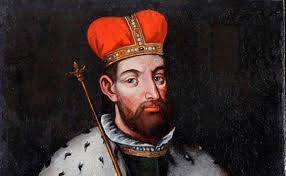 В 1320 роках литовці поширили свій вплив на білоруські території
Утвердження Литви на українських землях розпочалося 1340 р., коли литовський князь посів князівський стіл на Галичині та Волині
Формування Великого князівства Литовського
У середині XIV ст. князівство Литовське розпочало експансію на Наддніпрянську Україну. Литовський князь Ольгерд поширив свою владу на Чернігівщину та Новгород-Сіверський
1362 р. в битві під Синіми Водами князеві вдалося отримати перемогу над військами трьох татарських орд, що на той час контролювали Поділля і степові території Північного Причорномор’я
Формування Великого князівства Литовського
На початок 1360-х років майже всі українські землі, за винятком західних територій, підпорядкованих польському та угорському королям, належали литовським князям, нащадкам Гедиміна.
Характерно, що входження українських земель до Великого князівства Литовського проходило майже без збройної боротьби. Литовці здобули прихильність українського населення тим, що воювали з татарами, виганяючи їх з України, та дотримувалися місцевих звичаїв, мови, релігії. „Ми старини не чіпаємо і новини не вводимо”, – проголошували вони. І дійсно, місцеве управління, організація влади галицьких і волинських князів, норми права, устрій земель певний час залишались без змін.
Формування Великого князівства ЛитовськогоКревська унія
З приєднанням наприкінці XIV ст. величезних східноєвропейських просторів становище Великого князівства Литовського на зовнішньополітичній арені не поліпшилося. Тиск Тевтонського ордену, набіги кримських татар, небезпека з боку Москви, яка проголосила своїм гаслом „збирання руських земель”, спонукали Литву до пошуків надійного союзника для організації опору зазіханням сусідніх держав. Ним стало Королівство Польське, що переживало період політичного піднесення.
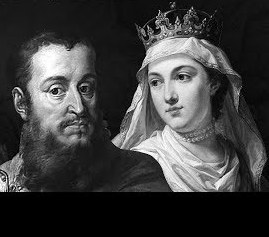 З укладенням династичного шлюбу між литовським князем Ягайлом і польською королевою Ядвігою та підписанням у 1385 р. Кревської унії об’єднавча ідея отримала втілення. Кревська унія зустріла опір частини литовської, української й білоруської шляхти. Однак на заваді процесу об’єднання став великий князь литовський Вітовт. У 1392 р. Ягайло затвердив Вітовта довічним великим князем литовським. Городельський сейм 1413 р. надав Литві гарантії того, що навіть після смерті Вітовта, вона матиме статус держави з власними органами управління. До 1569 р. Велике князівство Литовське, маючи тісні відносини з польською короною, існувало як самостійне державне утворення.
Суспільний устрій Великого князівства Литовського
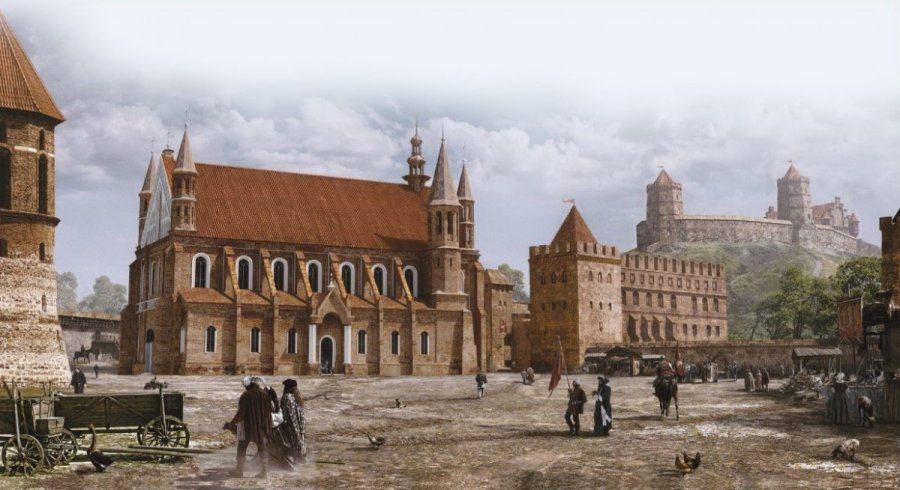 Боярсько-шляхетська аристократія
Князі:
“княжата головні” та “княжата повітники” (службові)
Міщани
Патриціат
 (купецько-лихварська верхівка, цехові майстри, урядники місцевого самоврядування і суду)
Духівництво
Пани (магнати)
римо-католицьке
(привілейоване)
Шляхта – середні та дрібні землевласники, які отримали земельні наділи за особисту військову службу
бюргери 
(дрібні купці й торгівці)
православне
міський плебс (позацехові ремісники, міська біднота, слуги)
“Путні бояри” або “панцерні слуги”
Суспільний устрій Великого князівства Литовського
Селяни
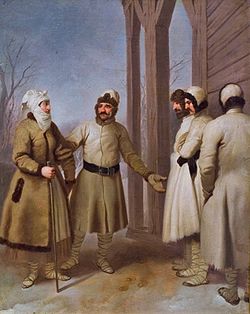 Особисто вільні або “похожі” селяни
Напівзалежні селяни
“закупи” або “непохожі”
тяглі селяни
Залежні селяни
ремісники
службові селяни
Раби
чиншові 
селяни
Отчичі, кріпаки
2. Державний устрій Великого князівства Литовського
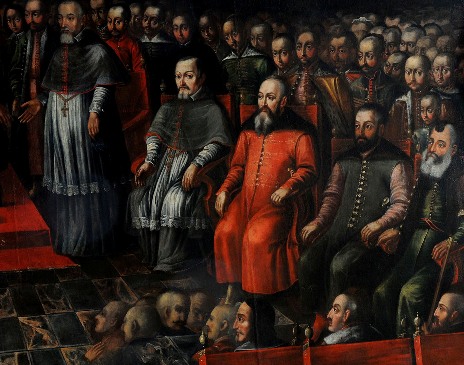 Державний устрій Великого князівства Литовського
Вищі органи влади та управління
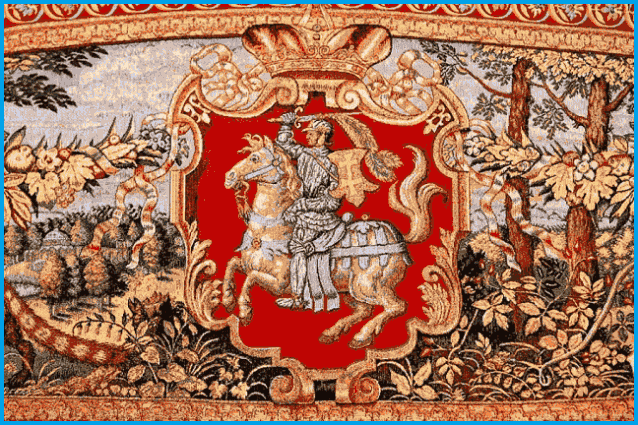 Великий князь Литовський
(Господар)
снеми – князівські з’їзди “старії думи”
Державна рада
Пани-рада
Шляхетський вальний сейм
Державний устрій Великого князівства Литовського
урядовці
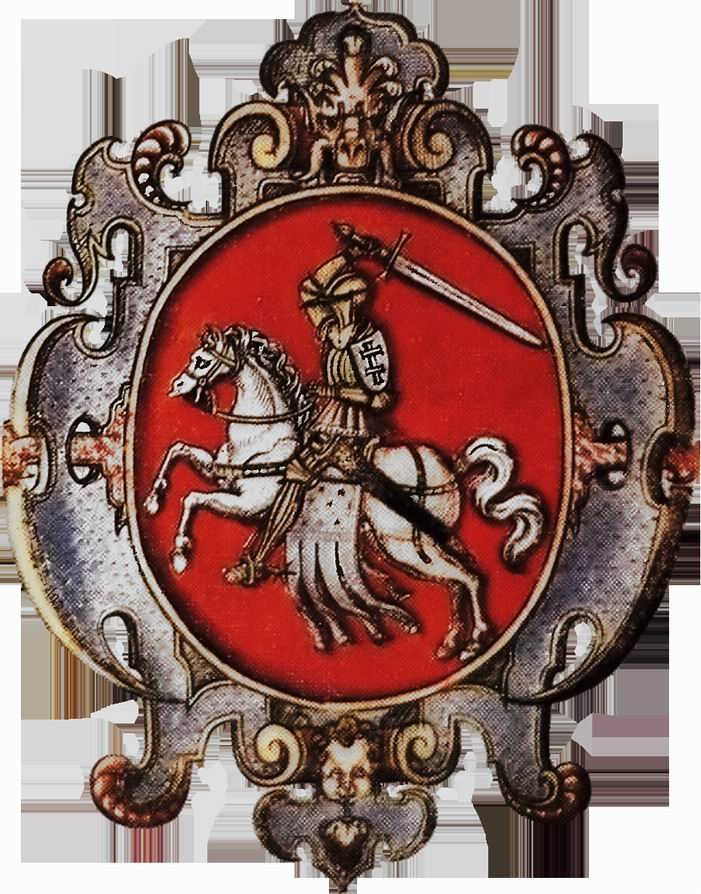 маршалок земський
маршалок двірський
канцлер
підканцлер
підскарбій земський
двірський підскарбій
гетьман земський
гетьман двірський
чашник
стольник
кухмістер
ловчий
кравчий
Державний устрій Великого князівства Литовського
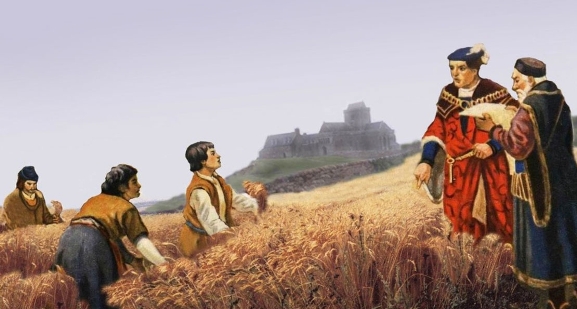 Місцеве управління
Волосні і 
сільські органи
(волосний 
староста)
Воєводства 
(воєводи)
Центральний 
повіт 
воєводства
Повіти 
(старости)
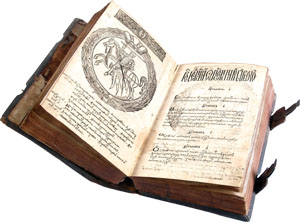 3. Джерела та характерні риси права України у складі Великого князівства Литовського
Джерела права Великого князівства Литовського
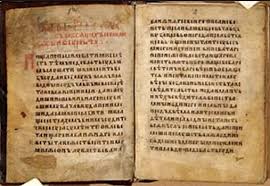 привілеї 
(приватні закони) литовських князів
звичаєве право
Руська правда
Гаряча копа
Литовська метрика (архів державної канцелярії) 
ХІV – ХVІІІ ст.
загальноземські
обласні
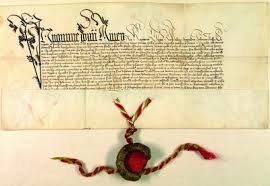 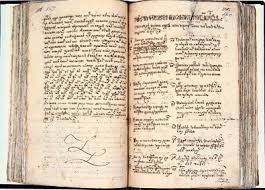 збірники законів (кодекси)
Гаряча копа
магдебурзьке право законодавчі акти, судові вироки, декрети князів та панів-радних
Судебник Казимира IV Ягеллончика 1468 р. (місцеве звичаєве право та судова практика з кримінальних справ)
міжнародні договори
Джерела права Великого князівства Литовського
Литовські статути
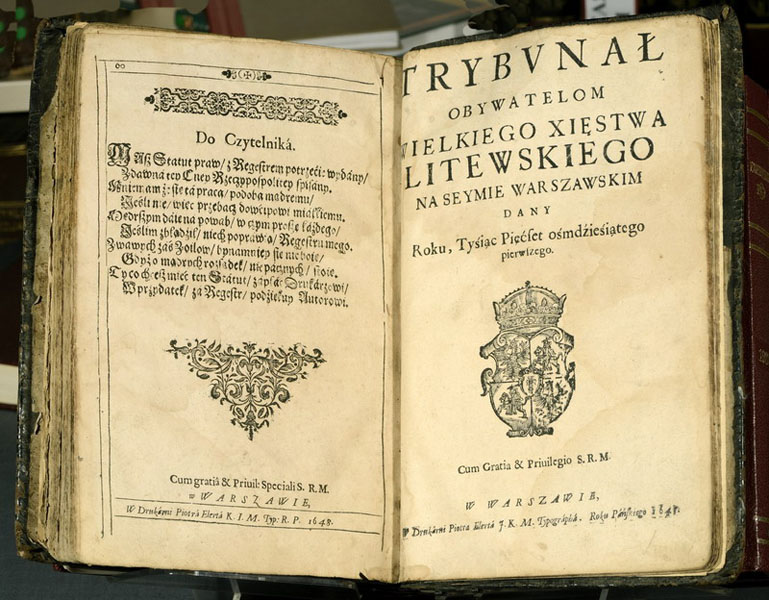 Новий 
статут
(1588)
Старий статут
(1529)
Волинський
статут
(1566)
Закріпив утворення
Литовсько-
Польської
держави
Захищав інтереси 
шляхти
Закріплював
привілеї
феодалів
Майнове право Литовсько-Руської держави
Право володіння
Право власності
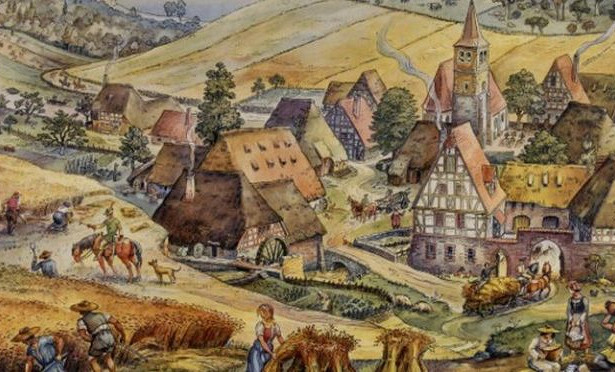 Королівські землі
Великокнязівські землі
Магнатські землі
Шляхетські землі
Куплена власність
Церковні землі
Вислужена власність
Отчини
Заставне земле-володіння
Родова власність
Дідини
Спадкове право Литовсько-Руської держави
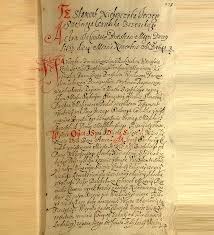 За законом
На основі звичаю
За заповітом
Спадкування майна
Батьківського
Материнського
Зобов’язальне право Литовсько-Руської держави
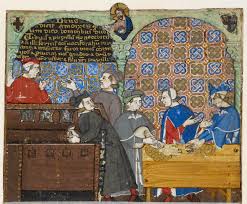 Договори
Купівлі-продажу
Дарування
Міни
Поруки
Застави
Форми угоди
Строки позовної давності
Усна
Письмова
5 років
10 років
Гарантії виконання зобов’язань
Присяга
Застава
Порука
Кримінальне право Литовсько-Руської держави
Злочини проти власності
Злочини проти власності
Злочини проти сім’ї і моральності
Злочини проти держави
Крадіжки
Крадіжки
Втеча до ворожої землі
Двоєжонство
Знищення чужого майна
Знищення чужого майна
Видача державної таємниці
Шлюб з близькими родичами
Підпали
Підпали
Звідництво
Здача замку
Грабіж
Грабіж
Зґвалтування
Заколот
Розбій
Розбій
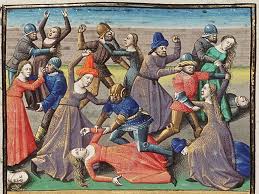 Злочини проти церкви
Злочини проти особи
Вбивство
Богохульство
Образа
Чаклунство
Побої, поранення
Віровідступництво
Членопошкодження
Судочинство в Литовсько-Руській державі
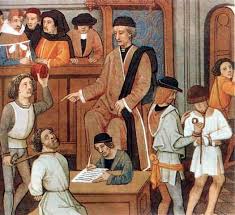 Обвинувачувально-змагальний процес
Судові докази
Учасники судового процесу
Показання свідків
Позивач
Присяга
Відповідач
Речові докази
Катування
Захисник
Судовий процес в копних судах
Гаряча копа
Гаряча копа
Розшук злочинця по гарячих слідах
Велика копа
Гаряча копа
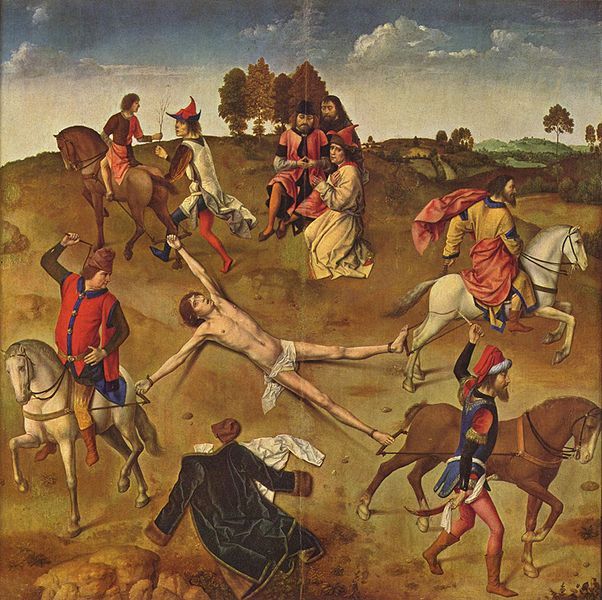 Судове слідство з представників сільського копного округу
Завита копа
Гаряча копа
Для остаточного вирішення справи та виконання вироку
Види покарань в Литовсько-Руській державі
Смертна кара
Тілесні покарання
Проста (повішення, відрубування голови)
Кваліфікована (спалювання, четвертування, насадження на кіл тощо)
Болісні (биття батогами, киями)
Калічницькі (відрубування руки, відрізання носа тощо)
Виволання (викрикування – громадська смерть для шляхтичів, з XVI ст. – опала)
Виставлення біля ганебного стовпа
Штраф королю (великому князю)
Головщина – грошовий штраф за вбивство родичам убитого
Конфіскація майна
Позбавлення волі